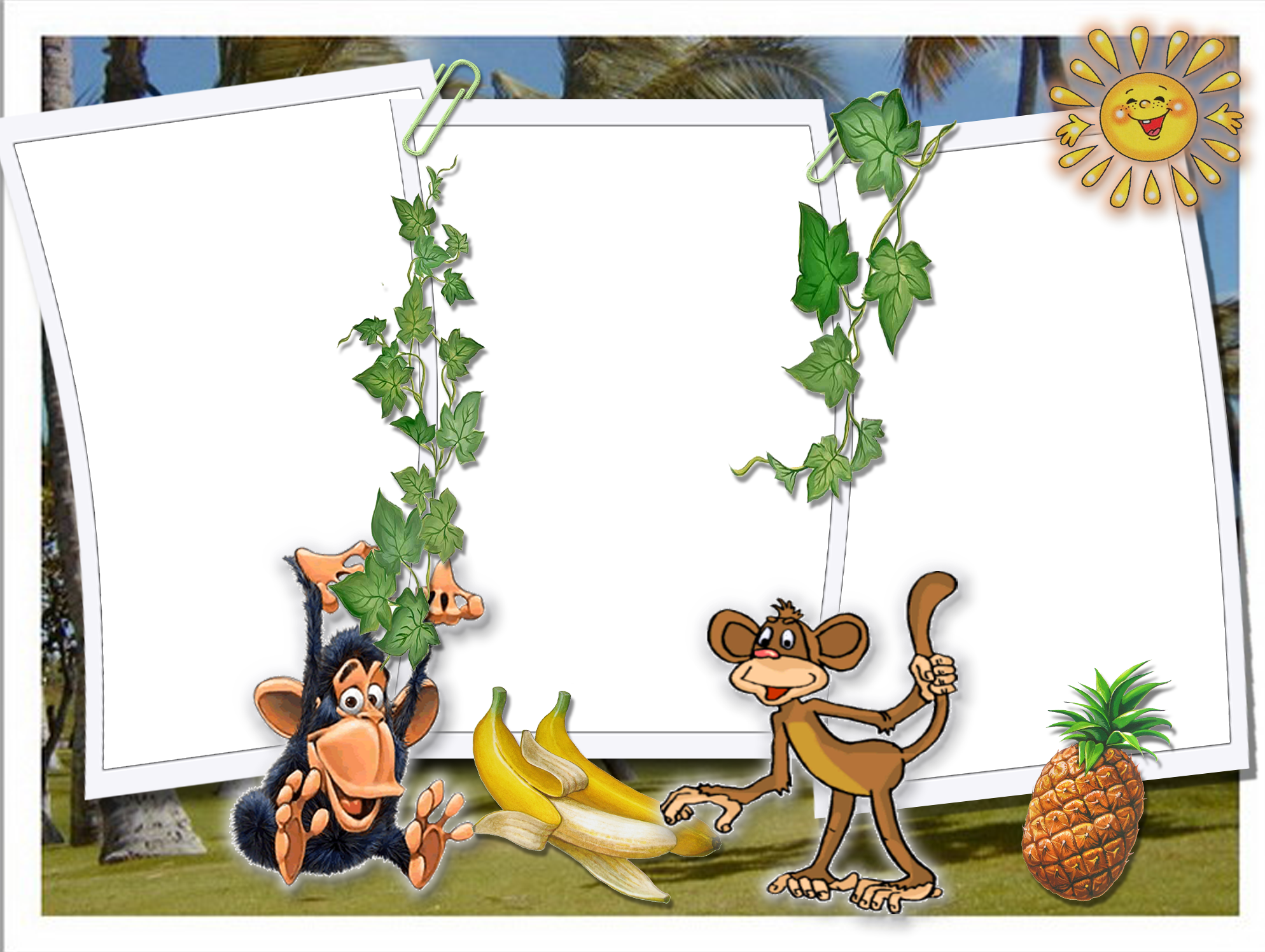 Очень любим мы бананы, 
Ну не меньше чем обезьяны.
Потанцуем Лимпопо, 
Как мартышки в Лимпопо!
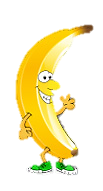 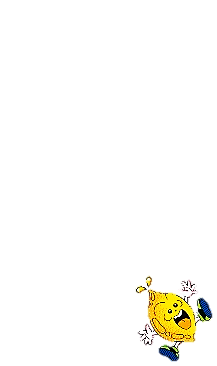 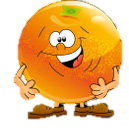 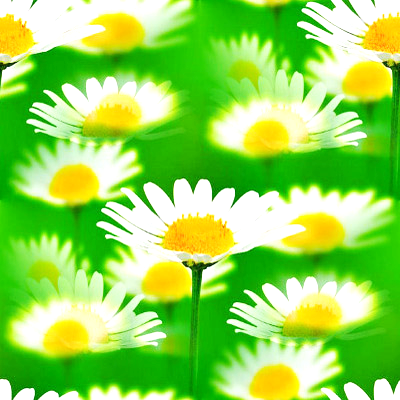 Этот плод так сочен, 
Так хорош!
Этот плод 
На лампочку похож!
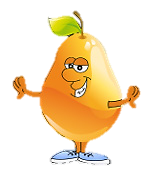 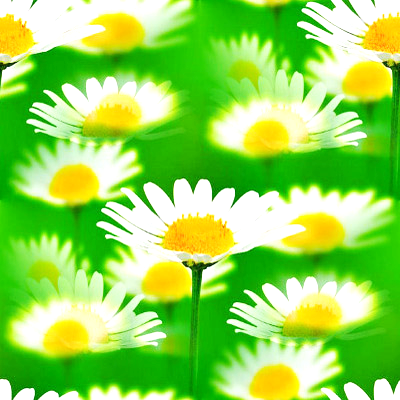 Краснощеко – золотистый,
Нежный, мягкий и душистый,
С крупной косточкой внутри.
Кто такой я? – раз, два, три …
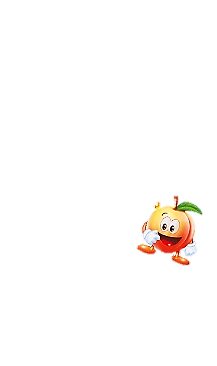